Physiology of Nose & PNS,Olfaction
BY MBBSPPT.COM
Functions of Nose
Functions of PNS
Respiration
Heat exchange
Humidification
Filtration
Nasal resistance
Nasal fluids & cilliary function
Nasal neurovascular reflexes
Voice modification 
Olfaction
Vocal resonance
Air conditioning of the inspired air
Pressure damper 0
Reduction of skull weight
Floatation of skull in water
Increasing the olfactory area
Respiration
Inspiration 
Air current passes along mid-portion of nasal cavity in lamellar flow
Expiration
Resistance of nasal valve & turbinate's leads to formation of eddy current in expired air 
Results in awareness of breathing and ventilation of paranasal sinus
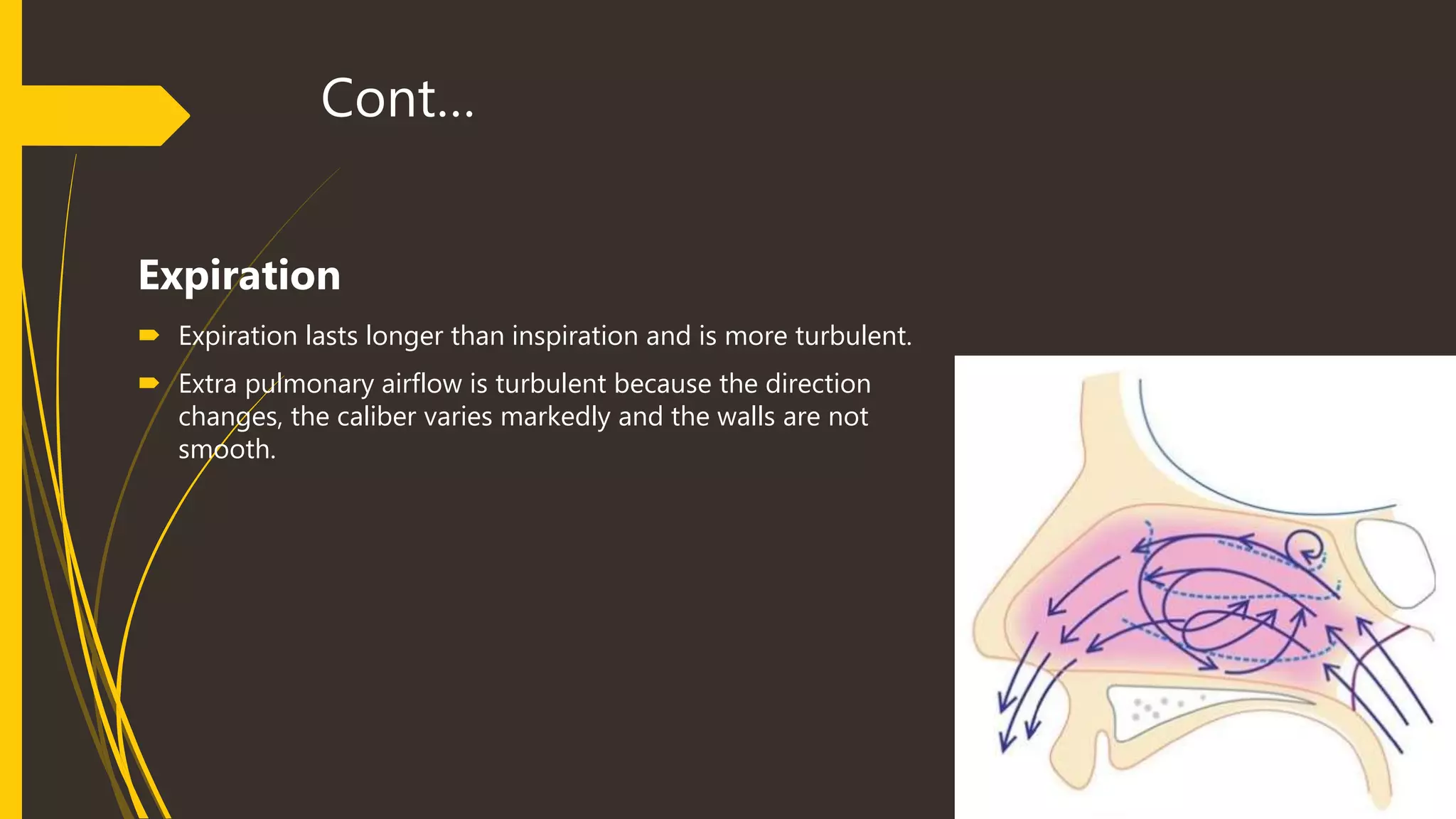 Air Conditioning
Filtration: Particles > 5 μm in inspired air are trapped by nasal vibrissae
Temperature control 
Heat exchange between blood in cavernous venous sinusoids of turbinate's and inspired air (radiation)
Humidification 
Secretions of nasal & PNS mucosa; for better ciliary function
Protection of lower airway
Muco-ciliary blanket: Traps pathogens in inspired air > 0.5 μm & transports them to nasopharynx for swallowing
Sneezing: protects against irritants
Lysozyme: kills bacteria & viruses
Immunoglobulins A & E: protection against bacteria
Interferon: for protection against virus
Muco-Ciliary Blanket
Goblet cells in nasal mucosa secrete a mucous blanket that moves backwards like a conveyer belt into the nasopharynx
Consists of superficial mucous or gel layer and deep serous or sol layer
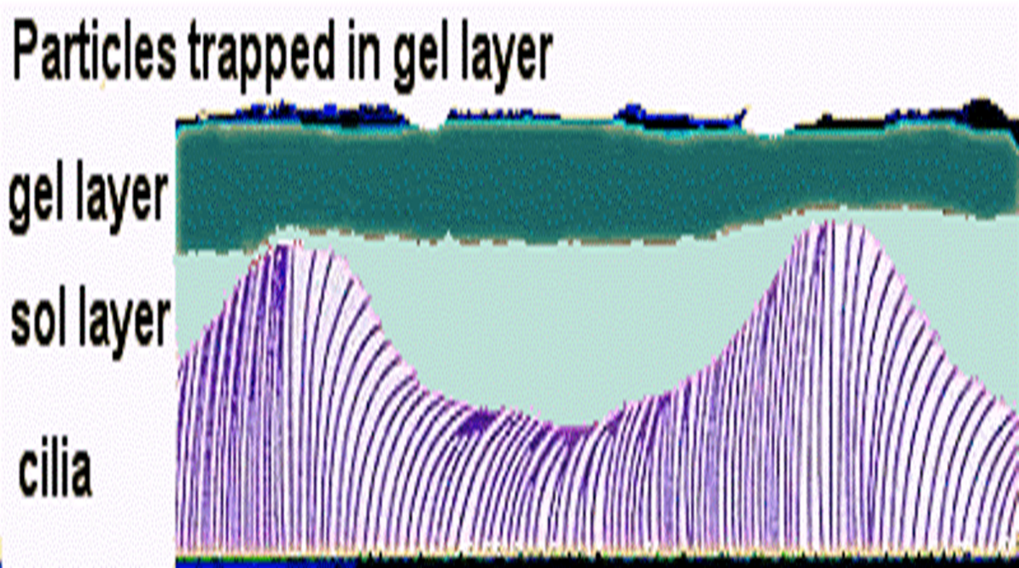 Factors Decreasing Mucociliary Function
Dry atmosphere (absence of humidity)
Smoking, air pollutants , nasal irritants
Infection
Extremes of temperature
Hypoxia
Drugs: anesthetics, sedatives, beta blockers, topical nasal decongestants
Ventilation of PNS
Inspiration
Negative pressure created in nasal cavity sucks out air from paranasal sinuses via their ostium
Expiration 
Eddies within nasal cavity create positive pressure that ventilates paranasal sinuses via their ostium
Drainage of the Sinuses
Anterior sinuses drain in lateral pharyngeal gutter
Posterior sinuses drain over posterior pharyngeal wall
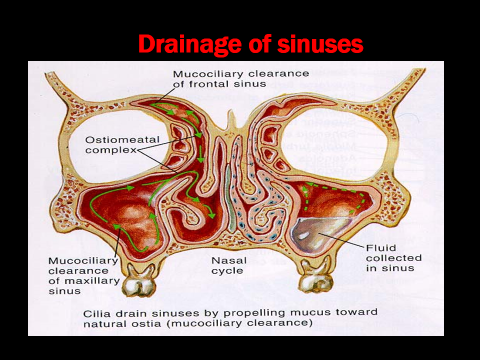 Nasal Resistance
Nasal resistance to expired air (by nasal valve) keeps positive pressure in respiratory tract & prevents alveolar collapse
Vocal Resonance
Nasal cavity & paranasal sinuses provide vocal resonance for nasal consonants M, N, nG
De-nasal voice (Hypo nasal Voice) 
Seen in nasal obstruction
 Nasal consonants M, N & nG pronounced as B, D & G respectively
Nasal Reflexes
Smell reflex: Increases secretions of saliva & gastric juice
Naso-pulmonary reflex: Chronic, severe nasal obstruction leads to increased pulmonary resistance and pulmonary hypertension
Sneeze reflex: Protection against F.B., irritants
Nasal Cycle
Reflex, periodic alternation in nasal airflow resistance between two nasal cavities 
Regulated by autonomic nervous system 
Due to congestion & decongestion of venous sinusoids of inferior turbinates & anterior nasal septum 
Each cycle lasts for 4 -12 hours
Factors modifying nasal cycle
Temperature & humidity of surrounding air 
Head position 
Body temperature 
Physical activity 
Emotional & psychological status
Hypothyroidism & hyperthyroidism 
Nasal decongestants & anti- hypertensives
Olfaction
Olfactory area of Nose
Located on the roof of the nasal cavity
Cribriform plate 
Superior part of the nasal septum
Superior turbinate 
Upper part of middle turbinate
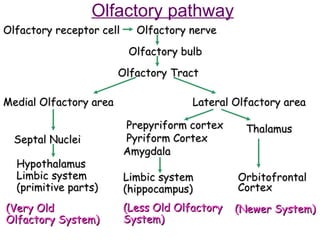 Olfactory Neural Pathway
Olfactory receptors on nasal mucosa  Olfactory nerve bundles (20)  synapse with Mitral & Tufted cells in Olfactory bulb  Axons unite to form Olfactory tract  flattens distally to form Olfactory trigone  trifurcates into Olfactory striae  synapse with 10 & 20 Olfactory cortex + hypothalamus + hippocampus + amygdala
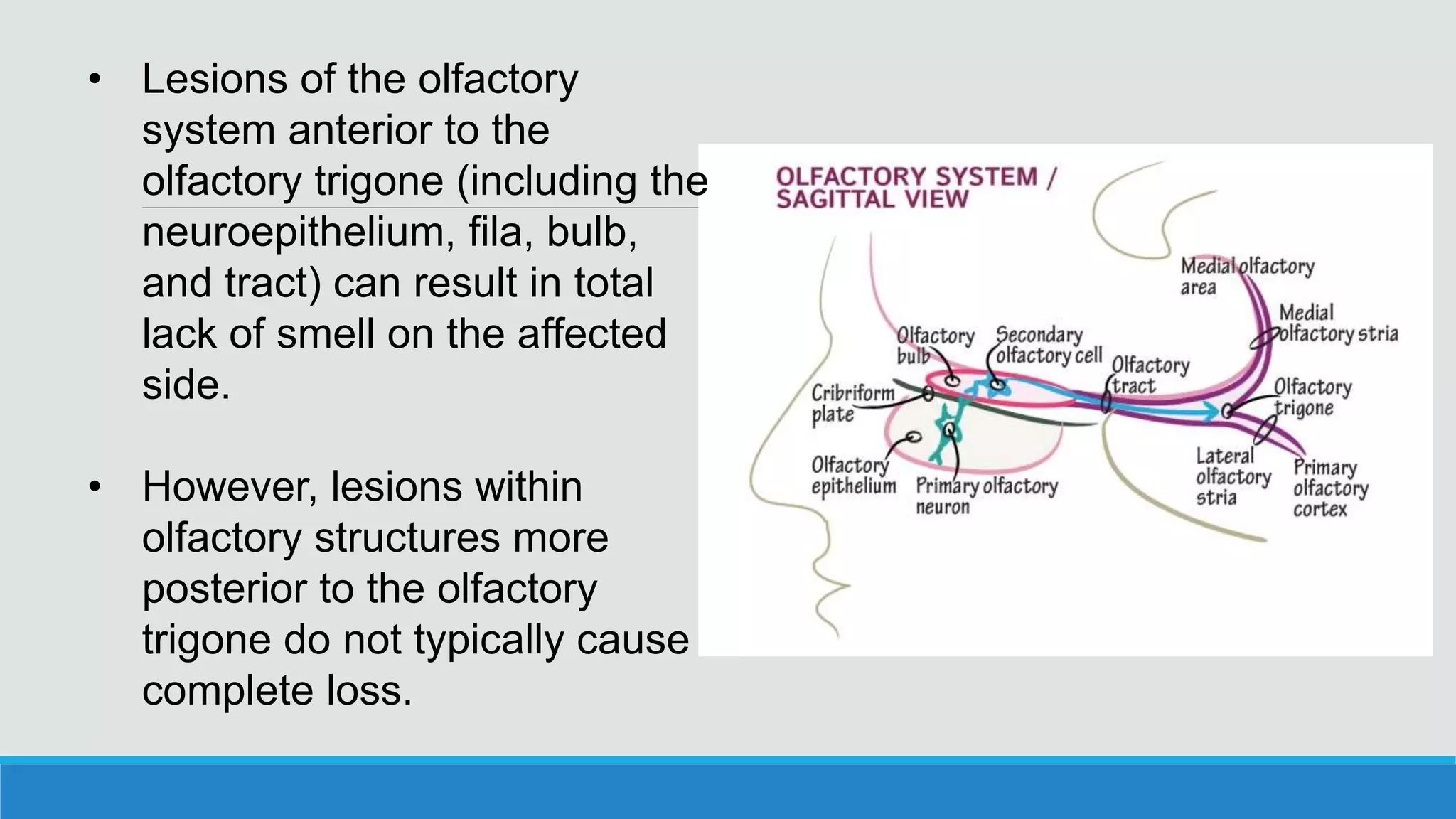 Olfaction is the only sensation to reach cerebral cortex directly without first relaying at thalamus
Olfactory pathway incorporates limbic system & is concerned with emotional behaviour, mood & recent memory
Causes of Olfactory Dysfunction
1 . Upper respiratory viral infection (30 %)
2. Idiopathic (25 %)
3. Head trauma (20 %)
4. Obstructive sinonasal disease (15 %): Rhino –sinusitis , nasal polyp , neoplasm
5. Neurologic & Psychiatric diseases
6. Intra-cranial neoplasm
7. Toxic chemicals & surgical trauma
Classification
Conductive loss: obstruction of nasal passages
 Chronic nasal inflammation, polyposis
Sensorineural loss: damage to neuroepithelium
 Viral infection, airborne toxin
Central olfactory neural loss: C.N.S. damage
 Tumors, neurodegenerative disorders
Types of Olfactory dysfunction
Anosmia: absence of olfactory sensation
Hyposmia: decreased olfactory sensation
Parosmia / cachosmia: perception of a pleasant 	odour as unpleasant odour
Phantosmia: perception of odour in absence of 	olfactory stimulus
Hypersomnia: increased olfactory sensation
Olfactory agnosia: unable to identify odour
Olfactory function tests
Supra-threshold test: only identifies odour
Smell bottles
Smell Identification Test (S.I.T.)
2. Threshold Olfactometry: measures weakest perceptible odour with help of serial dilution
Manual 
Dynamic (automated)
Manual Threshold Olfactometry
Dynamic Threshold Olfactometry
University of Pennsylvania Smell Identification Test (UPSIT)
Most commonly used test of smell worldwide
4 booklets of 10 microencapsulated odors stimuli
Scratch and sniff format
Four responses accompanying each odor
Forced choice design
Scores are compared to normal (sex- and age-related)
Smell Identification Test sample
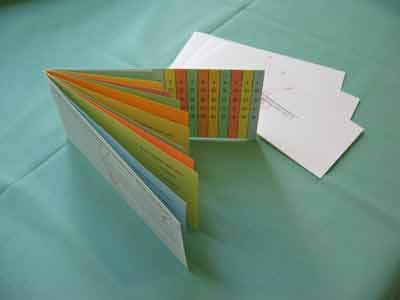 Results
36 – 40: Normal	 
16-35	: Partial anosmia
6-15: Total anosmia 
0-5: Malingering